Тема: 
Смежные и вертикальные углы
Урок геометрии в 7 классе
1
Повторение ранее изученного
А
Что такое угол?

2. Что принимают за единицу измерения углов?
3. Какие виды углов знаете?
4. Какой угол называется развернутым?

5. Чему равен развернутый угол?
6. Чему равен прямой угол?
7. Какой угол называется острым?
8. Какой угол называется тупым?
О
В
В
А
С
2
Понятие смежных углов
Два угла, у которых одна сторона общая, а
 две другие являются продолжениями одна 
 другой, называются смежными.
А
O
С
В
Луч ОС делит < АОВ на два угла;
<АОС , <СОВ – смежные углы
3
Сколько углов изображено на рисунке?
А
O
С
В
3 угла: < АОВ - развернутый
<АОС , <СОВ – смежные углы
4
Существует ли какая-нибудь взаимосвязь
 между этими углами ?
А
В
Как по- другому можно записать
 данное равенство?
O
С
Да: < АОВ = <АОС + <СОВ
Так как < АОВ = 180° – развернутый угол,
то <АОС + <СОВ = 180°
5
Свойство смежных углов:
А
С
В
O
Сумма смежных углов равна 180°.
<АОС + <СОВ = 180°
6
Построение смежных углов
1. 



                             < АОМ и < ВОМ – смежные углы
2. 
                                  < MFK и < NFK  - смежные углы
М
О
В
А
К
М
F
N
7
Понятие вертикальных углов
Два угла называются вертикальными, если стороны одного угла являются продолжениями сторон другого.
b2
A
а1
а2
b1
<(а1b1) и <(a2b2) - вертикальные
8
Построение вертикальных углов
А
В
O
S
F
9
Свойство вертикальных углов
В
С
М
A
Е
Вертикальные углы равны
< BMA = <CME,
<ВМС =  <АМЕ
Закрепление. Устная работа.
1. Назовите вертикальные углы,
  изображённые на чертеже.
9
10
12
1
8
3
2
11
4
7
B
E
<1 и <2;
5
F
6
D
C
<11 и <12;
A
G
<3 и <10;
<9 и <8;
<4 и <6;
<5 и <7.
K
H
11
2. Вычислите градусную меру угла GOK.
F
H
1360
O
?
G
K
<GOK = <FOH = 136°
12
3. Вычислите градусные меры углов, изображённых на чертеже, если один из углов на 500 больше другого.
С
В
Решение
х + 50°
Пусть меньший угол х°, 
тогда больший угол
 х + 50°
?
х
?
?
М
Е
?
A
Если <АМВ = х, то <ВМС = х + 50°
Так как сумма смежных углов равна 180°, то составим уравнение
х + х + 50° = 180°
2х + 50° = 180°
2х = 180° - 50°
2х = 130°;
х = 130° : 2; х=650
<АМВ = 65°, то <ВМС = 65° + 50° = 115°
13
4. Решите задачу
Дано:
АС ∩ ВЕ = М,  сумма двух углов = 500
Найти:
эти углы - ?
Решение
В
С
Так как сумма двух углов = 500 , то это могут быть только вертикальные углы.
М
Е
A
<АМВ = <ЕМС=50° : 2 = 25°
Письменное решение задач
F
M
43 0
O
P
K
1. При пересечении двух прямых образовалось четыре угла. Один из них равен 430. Найдите величины остальных углов.
PF ∩ MK = O
 MOF = 43
Дано:
Найти:
 FOK,  KOP,  MOP
Решение:
МОF   и  KOP  вертикальные,  значит, по свойству вертикальных углов, МОF = KOP , KOP = 43°
2. МОF + FOK = 180°, так как они смежные. 
Отсюда  FOK = 180°- 43°= 137°
3. FOK  и  POM  вертикальные, значит FOK = POM , POM =137°
Ответ: 1370, 430, 1370
15
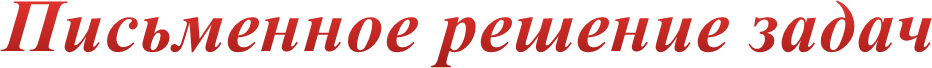 2. Один из смежных углов на 320 больше другого. Найдите величину каждого угла.
В
Дано:
АОВ  и  ВОС смежные,
АОВ  -  ВOС = 32°.
Найти:
АOВ  ,  ВOС .
Решение:
А
О
С
Пусть  ВОС = х, тогда  АОВ = 320+х
По свойству смежных углов составим уравнение
x + (32+x) = 180
2x = 180 - 32
2x = 148
x= 74
Значит  ВОС = 74, а   АОВ =  32+74=106
Ответ:  АОВ = 106,  ВОС = 74
16
Решение задач по учебнику
№ 62 (а)
      Найдите угол,  смежный с углом
      АВС, если < АВС=1110
     
     Дано: 
    < АВС=1110

    Найти угол, смежный с углом АВС.
Решение:
 


 


< DВС – угол, смежный с <АВС.
<АВС + <DВС = 1800  (по свойству смежных углов),
т.е. 1110 + <DВС = 1800 ,
       <DВС = 1800  - 1110  ,
       <DВС = 690.

Ответ: 690.
С
1110
А
В
D
17
№ 69 (а)Найдите неразвернутые углы, образованные при пересечении двух прямых, если сумма двух из них равна 1140
Решение:
                          1.    <1 + <3 = 1140,
                                            <1= <3 (по свойству 
                                                вертикальных углов),
                                                <1= <3 = 1140 : 2 = 570
                                 2.     <1 и  <2 – смежные 
                                                     углы,

<1 + <2 = 1800 (по свойству смежных углов),
т.е. 570  + <2 = 1800 ;  <2 = 1800  - 570 ;
                          <2 = 1230 ;
       3.    <2 = <4 (по свойству вертикальных углов),
              т.е. <4 = <2 = 1230
                                          Ответ: 570 , 570 , 1230 , 1230 .
Дано:
а ∩ в = О
<1 + <3 = 1140

Найти: 
<1, <2, <3, <4.
а
1
2
4
о
3
в
№ 66На рисунке 46 углы ВОD и СОD равны. Найдите угол АОD, если <СОВ = 1480.
Дано:
<ВОD = <CОD
<CОВ = 1480

Найти 
<АОD
Решение
                                   1.  <АОС и < CОВ – смежные                                                  углы.
                                       По свойству смежных углов:
                                       <АОС + < CОВ = 1800 , тогда
                   <АОС + 1480  = 1800;  <АОС = 1800 - 1480 ;
                         <АОС = 320;
2.    <ВОD = <CОD (по условию), тогда <ВОD = <CОD = 
       = 1480 : 2 = 740.
3.    <АОD = <АОС + <CОD, т.е. <АОD = 320 + 740 = 1060.

Ответ:  <АОD = 1060
С
D
А
О
В
Итоги урока
Какие углы называем смежными?
Какие углы называем вертикальными?
Назвать свойство смежных углов. Как построить смежные углы?
Назвать свойство вертикальных углов. Как построить вертикальные углы?
20
Домашнее задание: теория п. 11;  № 62 (б,в); № 69 (б); № 68 (а).
21